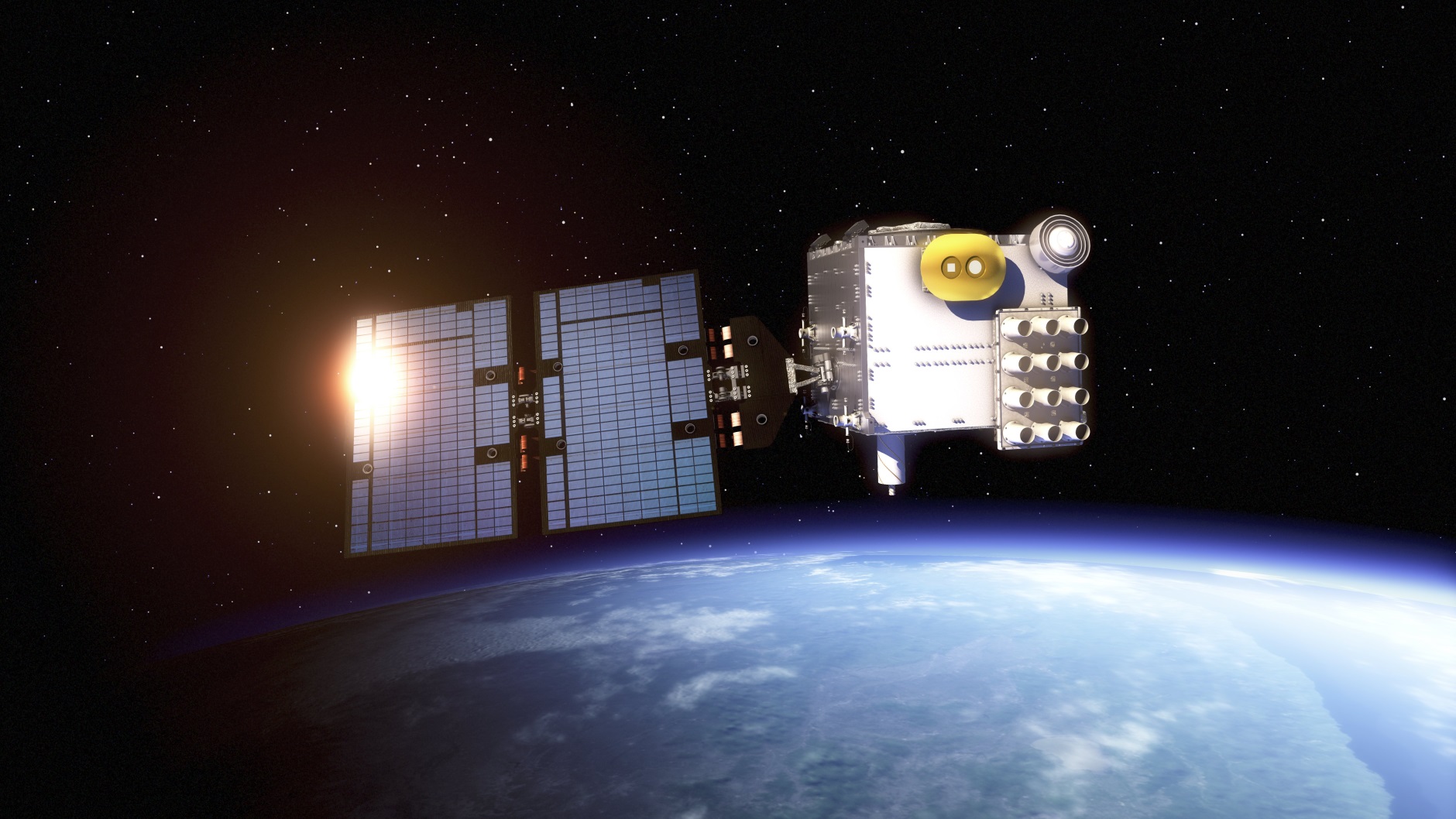 COSMIC-2 Space Weather Products Status J. Braun and J. Weiss (UCAR/COSMIC) and the COSMIC-2 TeamSpace Weather Meeting at AMSJanuary 14, 2025
COSMIC-2: A Mission Designed for Space Weather
TGRS POD Antenna
IVM
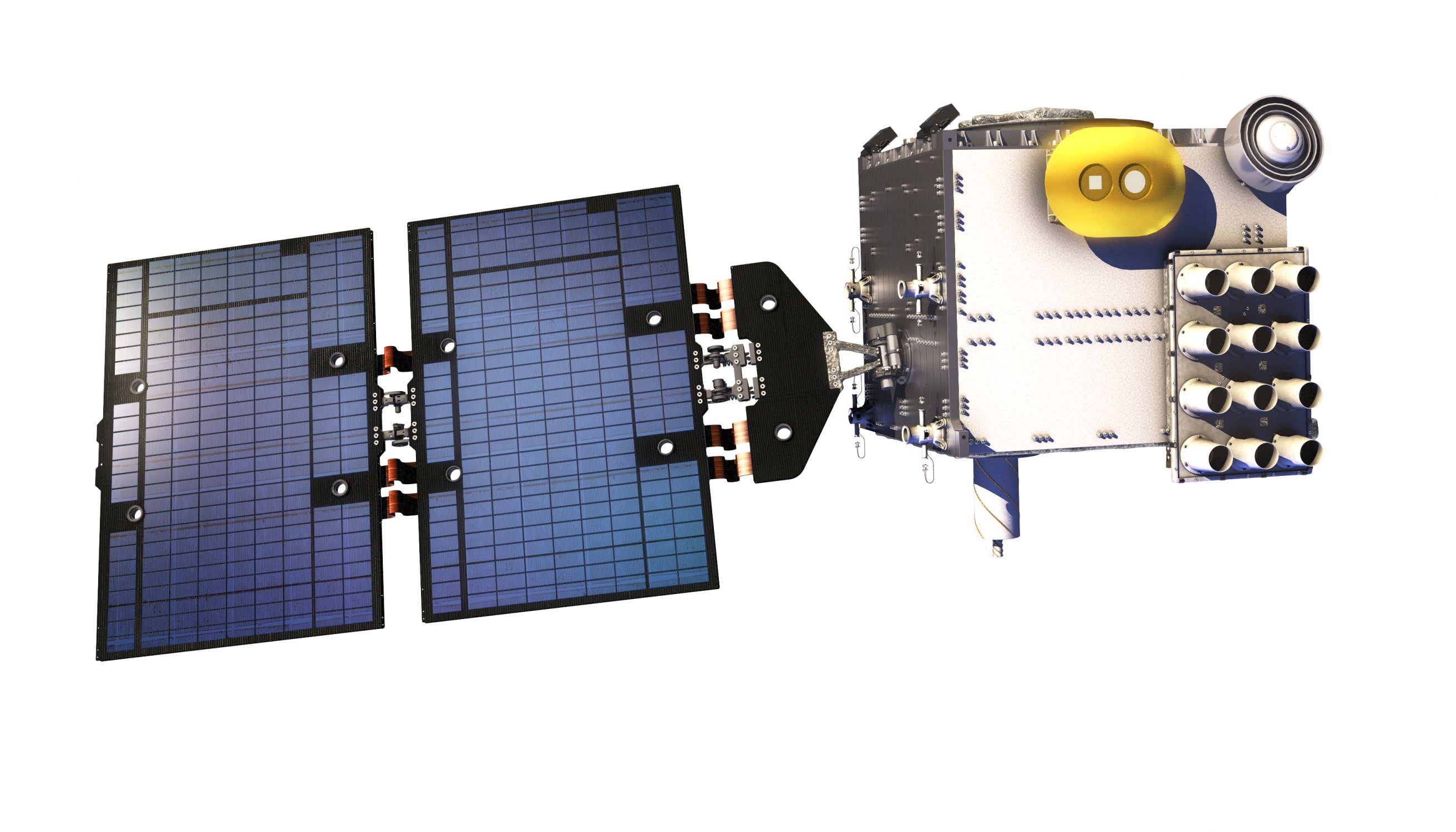 TGRS RO Antenna
RF Beacon Antenna
The COSMIC-2 mission is unique in its ability to monitor and deliver multiple space weather data products across all local times for both operational and research applications.
COSMIC-2 Space Weather Data Products
Total Electron Content (TEC) and S4
Scintillation High-Rate Data
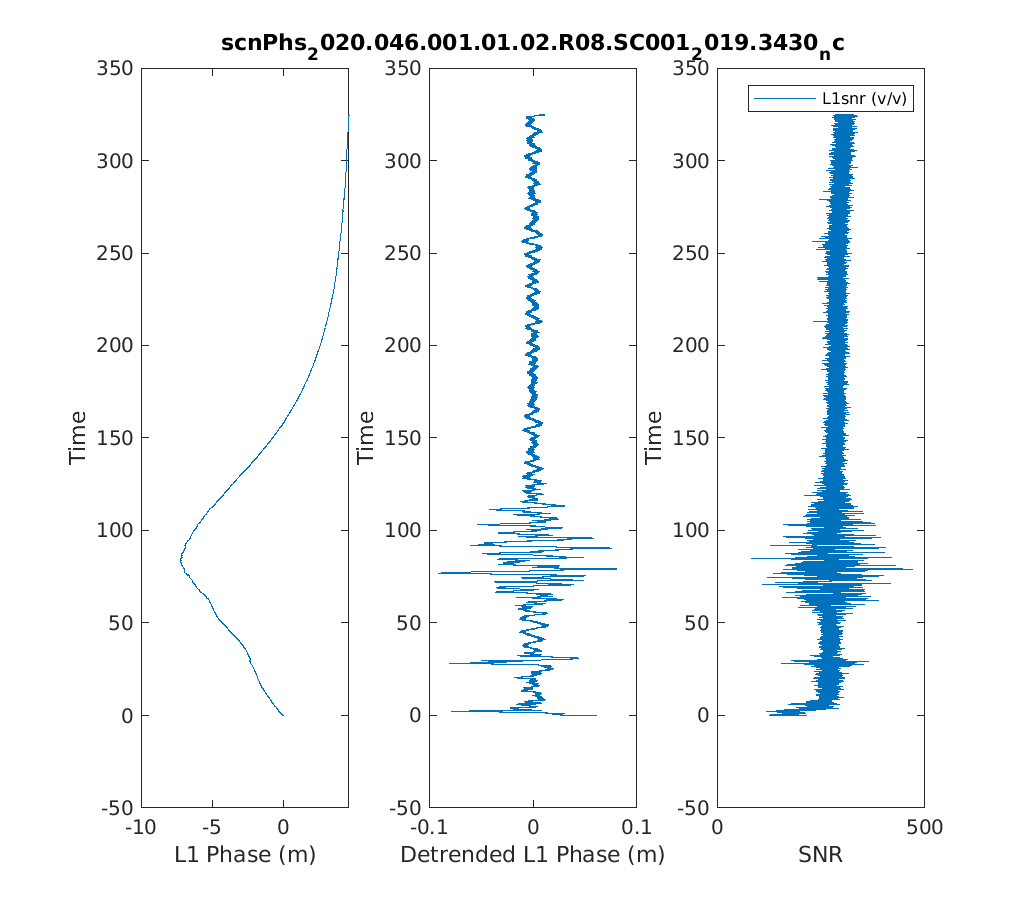 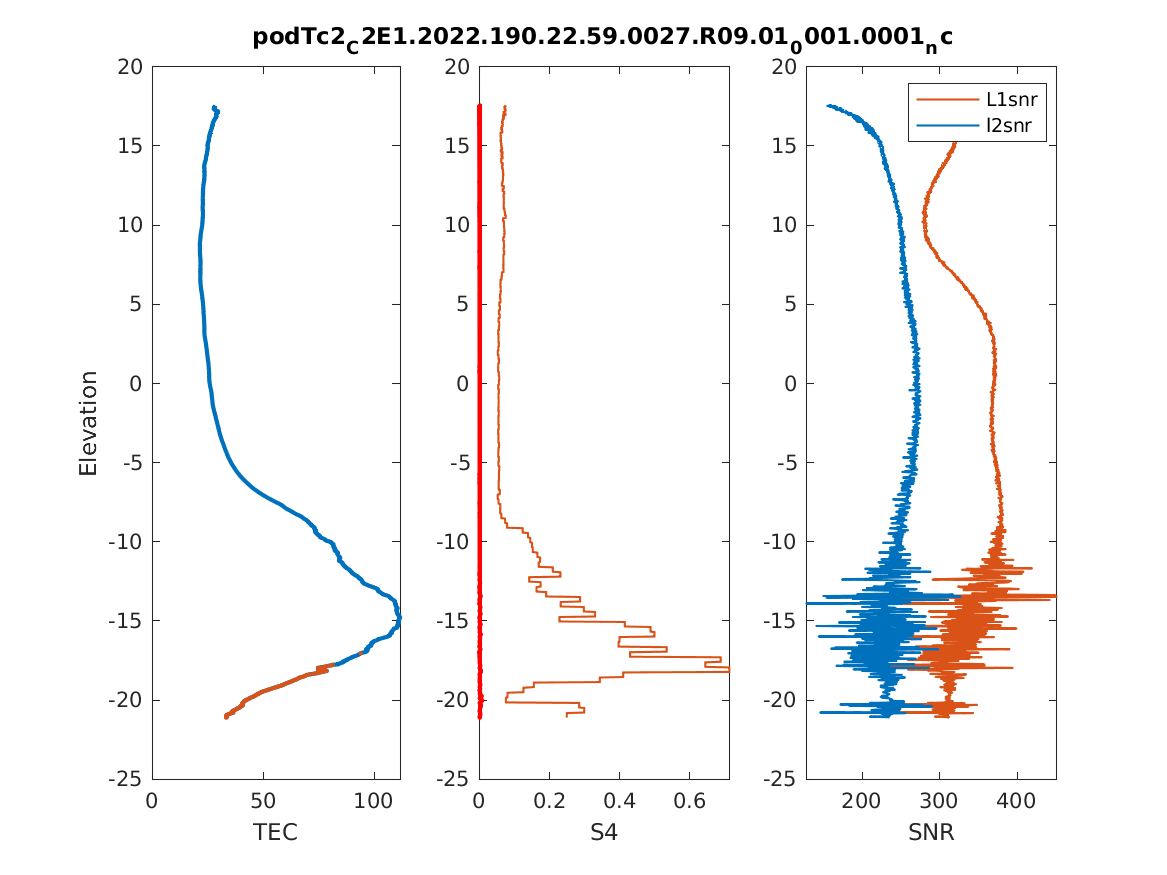 Electron Density Profiles
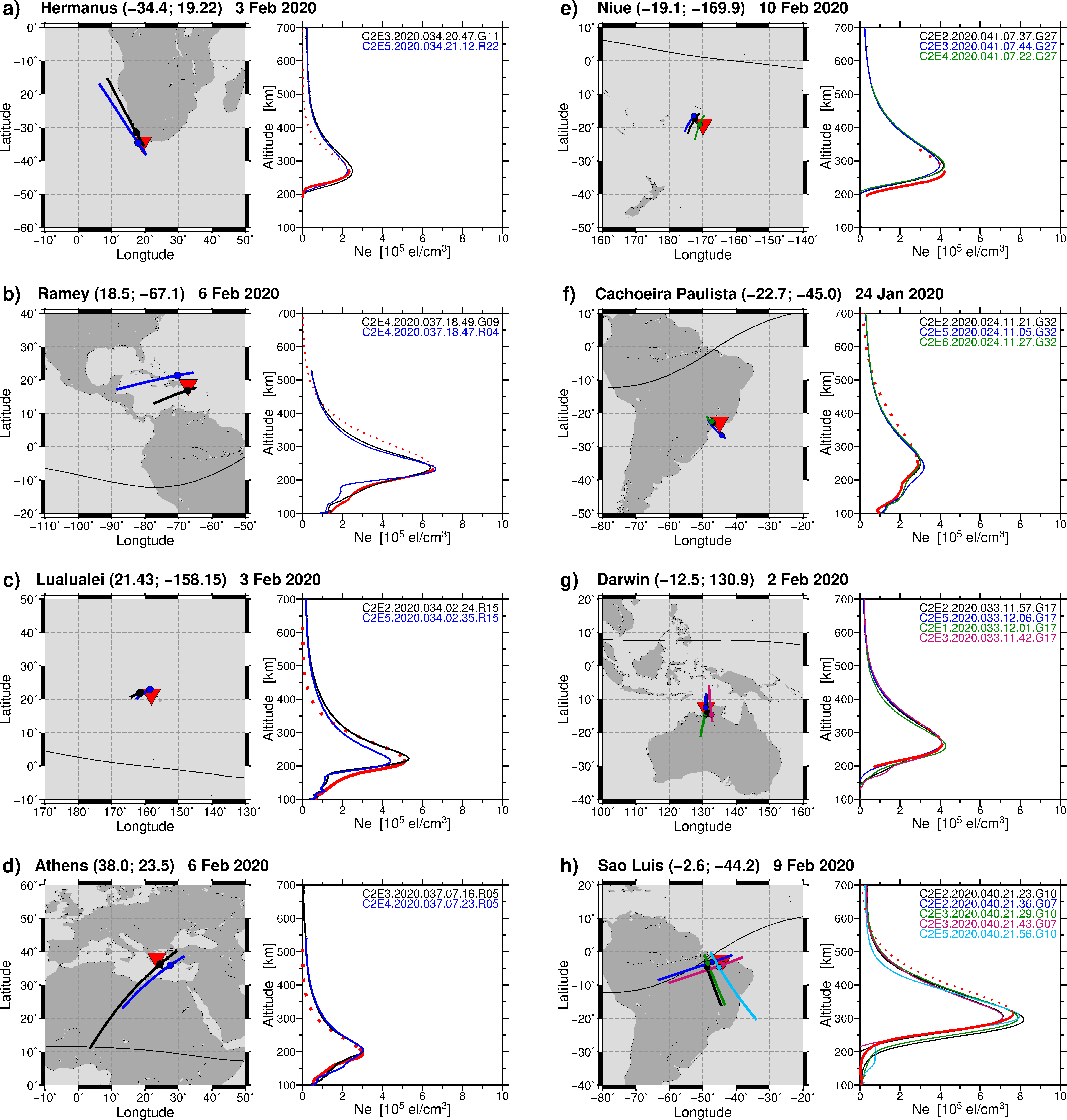 TEC Latency
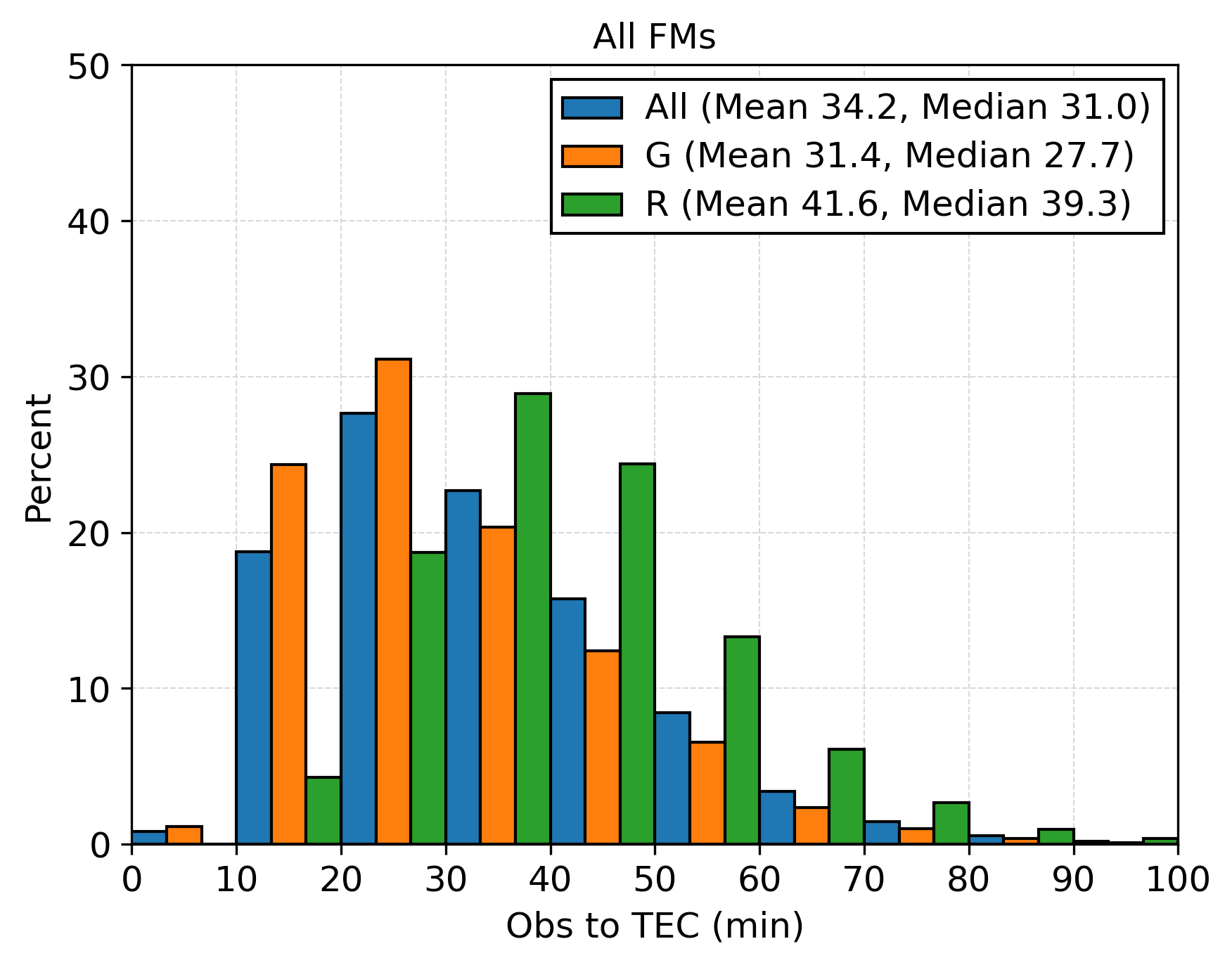 COSMIC-2 mission requirement for TEC latency is 30 minutes (median)
Recent latency ~34 minutes
To meet 30 minute latency would require increase ground station contacts
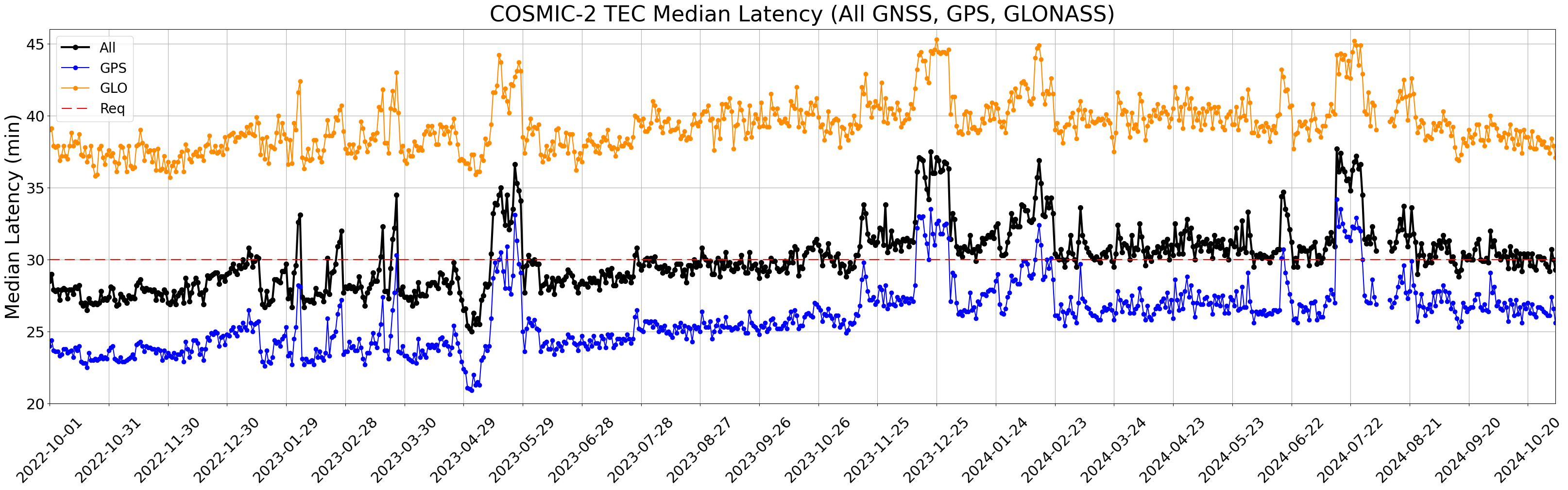 Ionosphere Scintillation Bubble Map and All-Clear
UCAR CDAAC operationally implemented two algorithms developed by Boston College
Bubble map generated from UCAR/CDAAC scintillation geolocations over a time window
Scintillation all-clear algorithm utilizes estimates when scintillation is not likely along a signal path
Both run at 15 min cadence with output to web dashboards available to NOAA SWPC and USAF557WW
Examples below show bubble and all-clear maps for similar data window
Consistent bubble identification and corresponding all-clear indication
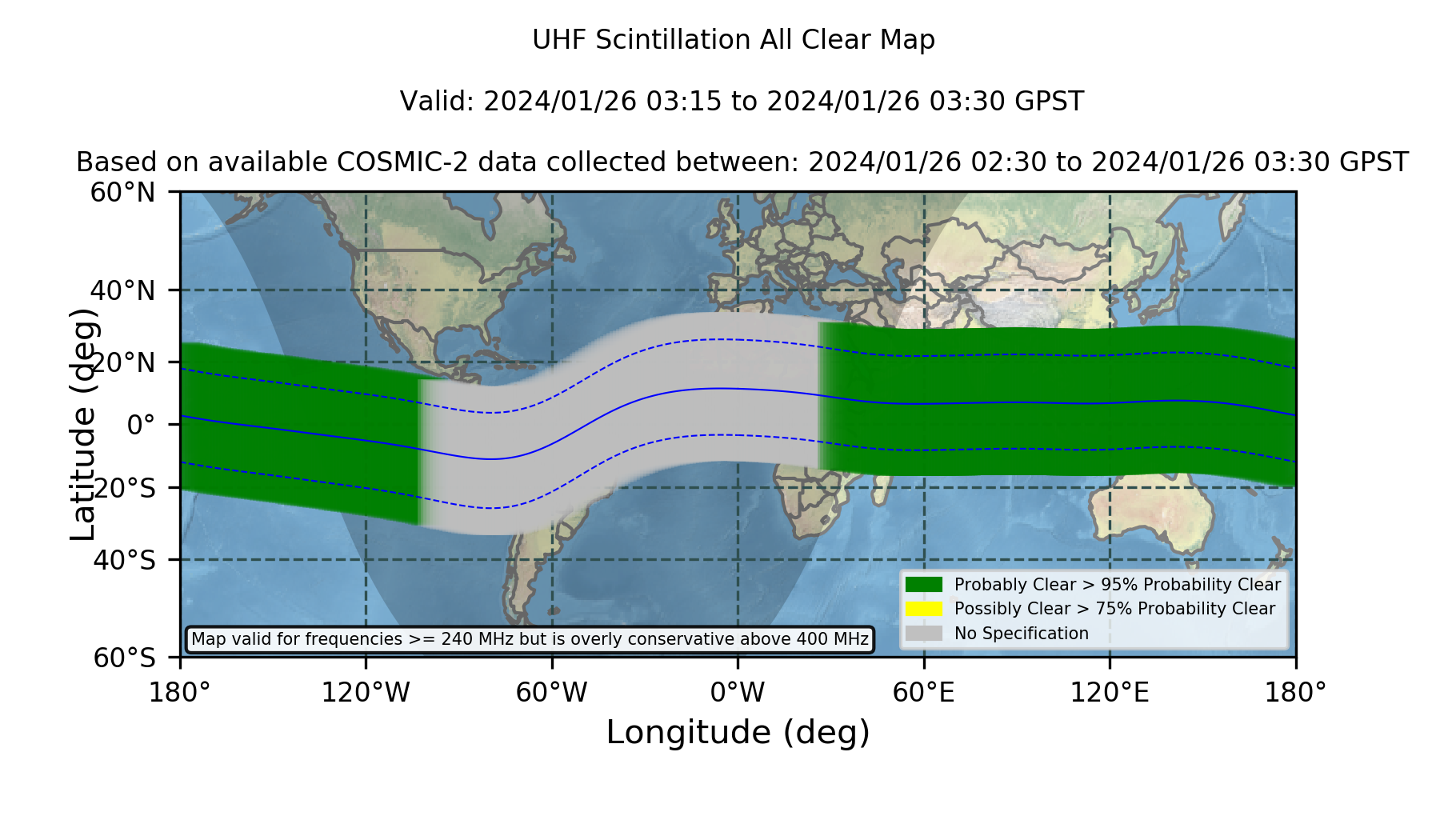 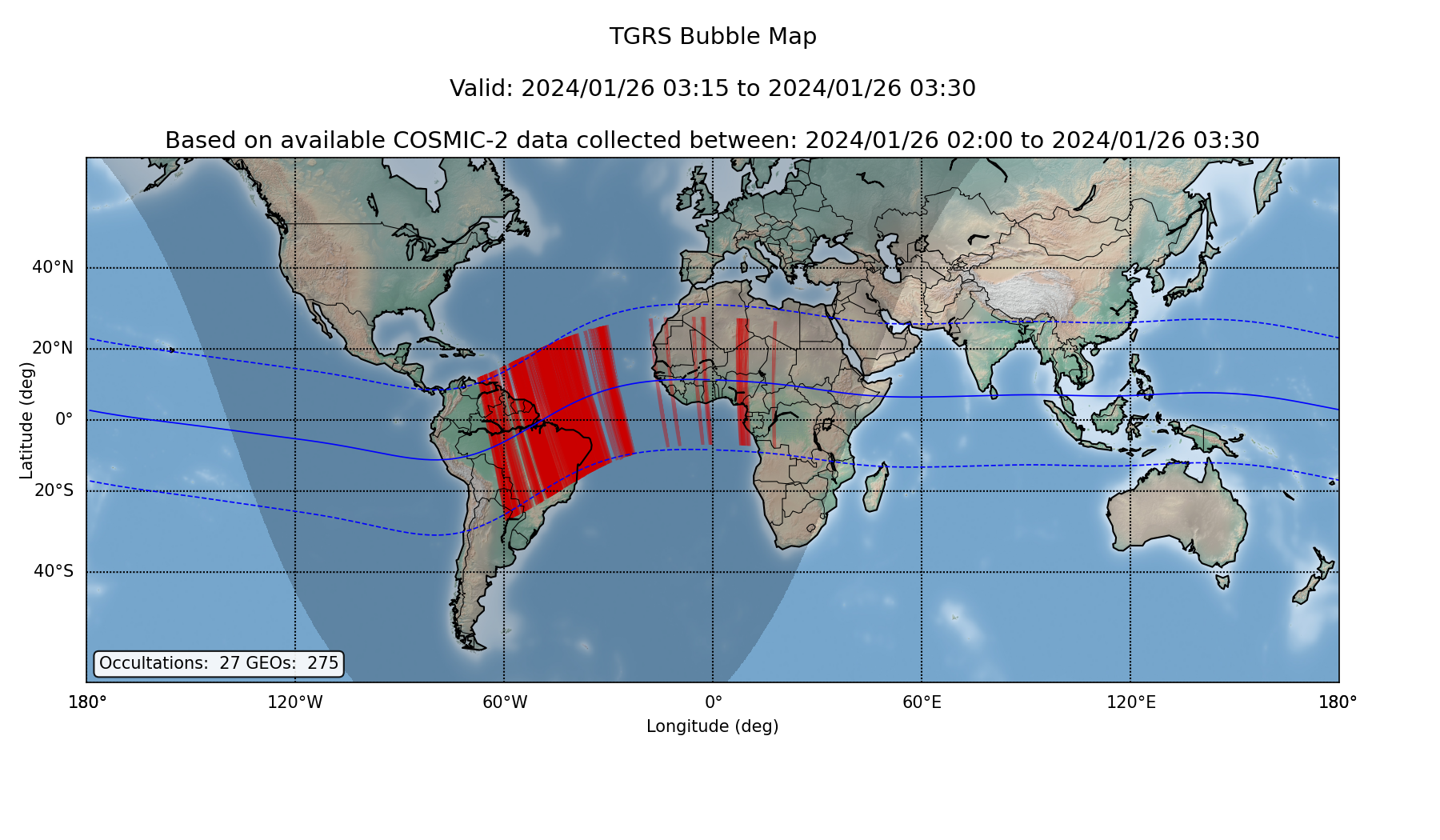 Likely no other system produces such information globally and with low latency
Space Weather User Status
NOAA Space Weather Prediction Center (SWPC)
Operational use of absolute TEC since Mar 2022
USAF 557th Weather Wing
Operational use of neutral atmosphere products began July 2022
Operational use of ionosphere products since Jan 2021
Taiwan Central Weather Administration (CWA)
Ionospheric profiles assimilated into CWA Global Ionospheric Specification and Ionospheric Space Weather Forecast System since Feb 2020
Research community
TEC, scintillation amplitude (S4), electron density profiles, and IVM in-situ density and composition products published daily to data.cosmic.ucar.edu
Questions?